Морозова Наталия Викторовнапедагог – психолог первой категорииМОУ Прогимназии г.Маркса
Что же такое готовность к школе?
Что же такое готовность к школе?
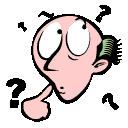 Важно понять, что под «готовностью к школе» понимаются не определённые   знания и умения(читать, считать, писать, в компьютере «разбираться»).
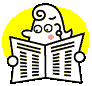 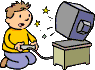 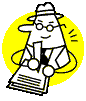 Критерии школьной готовности
1.Мотивационная, личностная готовность,  («внутренняя позиция школьника».)  
2. Волевая готовность 
3. Интеллектуальная готовность.  
4. Физическая готовность
Мотивационная готовность.– это наличие у детей желания учиться.
Внутренняя позиция школьника, или мотивационная готовность, складывается постепенно и первым её этапом  является интерес к внешней стороне учёбы.
Интеллектуальная готовность.
широкий кругозор 
 
высокий уровень  развития познавательных процессов
Познавательные процессы
Память
мышление
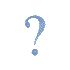 внимание
Воображение , восприятие
Волевая готовность или произвольность поведения –  умение ребят управлять своим поведением, контролировать его.
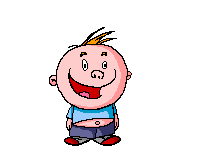 Формирование волевой готовности
Давать поручения,
 Просить повторить. 
Просить объяснить, для чего он это будет делать. 
Для тренировки воли хороши графические диктанты. 
Вычеркивание определённой буквы в тексте.
Физическая готовность
-Группа здоровья
-Имеет ли хронические заболевания или является ЧБД
-Сформированность двигательных умений (овладение основными движениями, развитие крупной моторики, развитие мелкой моторики)
Обучение координированному действию руки и глаза.
графические диктанты
копирование геометрических фигур, простейших рисунков, схем, букв или цифр
конструирование особенно по заданному образцу
Детям нужна поддержка
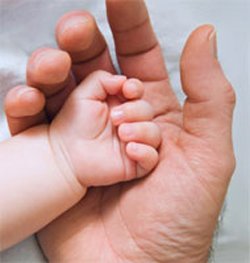